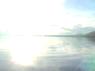 เงื่อนเวลา
2เดือนแรก(แผนฯ/ถ่ายทอด)
6เดือน(ทำงาน/แก้ไข)
3เดือน(ประเมิน)
1เดือนหลัง(ทบทวน)
ปฏิทินการปฏิบัติงาน ปี 2559
หมายเหตุ  ไตรมาสที่ 3 งดการประชุม/อบรม
ร่าง ปฏิทิน การจัดทำแผนยุทธศาสตร์ 20 (5)ปี สสจ.สระแก้ว